Discrete Random Variables: PMFs and Moments
Lemon Chapter 2
Intro to Probability 2.1-2.5
Basic Concepts
Random Variable:
Every outcome has a value (number) for its probability
Can be discrete or continuous values
More than one random variable may be assigned to the same sample space
e.g. GPA and height of students
5 tosses of a coin:  number of heads is random variable
Two rolls of die:  sum of two rolls, number of sixes in two rolls, second roll raised to the fifth power
Transmission of a message:  time to transmit, number of error symbols, delay to receive message
Notation:  
Random variable:  X
Numerical value:  x
Probability Mass Function (PMF)
How to Calculate PMF of random variable (for each possible value x)
Collect all possible outcomes that give rise to the event (X = x)
Add their probabilities to obtain px(x)
More About Random Variables
Bernoulli
Binomial
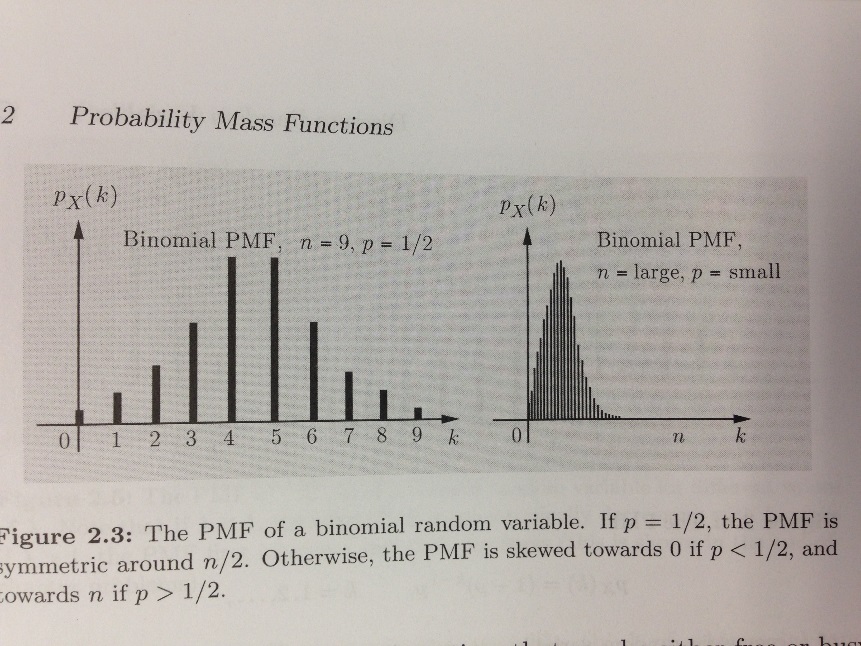 More About Random Variables
Geometric
Poisson
Functions of Random Variables
Moments: Expectation, Mean, and Variance
Joint PMFs
Combination of multiple random variables associated with the same experiment
Example 2.9 (pp. 93-95)
This process can be extended to more than two random variables